Klinická imunologie
Marcela Vlková
Ústav klinické imunologie a alergologie
LF MU
Imunitní systém
Funkční charakteristika:  
           homeostáza, sebeudržování na úrovni  
           molekulární výstavby organismu
	schopnost rozpoznání a eliminace 	cizorodých a škodlivých látek z organismu
Integrální součást organismu 
           propojení s metabolismem, endokrinním 
           a nervovým systémem
Úloha imunitního systému
Reaguje s cizorodými/nebezpečnými substancemi z vnějšího prostředí (zejména antimikrobiální ochrana).
Účastní se odstraňování starých a poškozených buněk vlastního těla.
Napadá nádorové a viry infikované buňky vlastního těla.
Informační a homeostatické systémy živočichů
Vzájemně provázané systémy udržující integritu, identitu, obranyschopnost a homeostázu organismu jednice
Hormonální
Chemický signál z vnitřního prostředí
Bez paměti
Nervový
Elektrochemický signál z vnějšího prostředí
S pamětí
Imunitní
Imunochemický signál – přítomnost infekčních agents, abnormálních struktur
S pamětí
IMUNITNÍ SYSTÉM JAKO SOUČÁST ORGANISMU
nervový systém
metabolismus
endokrinní systém
IMUNITNÍ SYSTÉM
genom
mikrobiom
epigenetické vlivy
Imunitní systém – složka celotělového informačního systému
Schopen přijímat podněty prostřednictvím receptorů
Podněty kvalitativně a kvantitativně vyhodnocuje
Na podněty reaguje efektorovou aktivitou
Shodné rysy s hormonální a nervovou soustavou
Vzájemně se funkčně i strukturně provazují
Mají schopnost odpovídat na všechny druhy přicházejících podnětů
Přenos informací v imunitním systému
Prostřednictvím membránových interakcí:
Blízký kontakt  buňka - buňka
Membránové receptory na buňkách IS reagují  s odpovídajícími ligandy na jiných buňkách IS nebo jiných buňkách  - přenos aktivačního signálu
Vzdálený kontakt: buňka – biologicky aktivní látka
Kontakt je opět veden přes buněčný receptor – přenos aktivačního signálu
Příklady biologicky aktivních látek
Cytokiny
Chemokiny
Kyselina arachidonová se uvolňuje z buněčných membrán a je přeměněna
buď pomocí lipogenázy na leukotrieny, které lákají bíle krvinky do místa zánětu
nebo pomocí cyklooxygenázy na tromboxany prostaglandiny, které ovlivňují průsvit cév, srážlivost krve, bolest a nástup horečky (pozn. aspirin blokuje činnost cyklooxygenázy)
Oxid dusnatý – způsobuje vazodilataci cév
Signální interakce
Založeny na kaskádovitém přenosu energie v signálních molekulách
Vytvoření signalizačních membránových mikrodomén se strukturou a obsahem příslušných molekul nutných ke spuštění kaskády
Energie obsažená v signálních molekulách je předávána na níže postavené složky signálních systémů (fosforylace, G-proteiny, vápenaté ionty)
Výsledkem je přenos informace do genetického aparátu buňky
Vede k zesílení transkripce regulujících aktivaci buňky
Aktivace imunitní buňky
Přepis genů pro vznik biologicky aktivních makromolekul
Vrcholem aktivace je proliferace buňky – klíčový pro imunitní systém
Fyziologicky je udržován v tzv. „minimálních parametrech“
Po aktivaci nutnost rychlého zmnožení  a  tvorbě efektorových a regulačních molekul a buněk
Imunitní systém – multi-signálová soustava
Jeden signál nemá biologickou odezvu
Imunologická odpověď nastává až po dosažení určité úrovně intenzity signálu
Poté dochází  k aktivaci dalšího stupně
Dochází  k amplifikaci aktivace – nutnost regulace
K regulaci – utlumení přenosu signálu dochází v závěru imunitní odpovědi
Kvalita a intenzita imunitní odpovědi
Musí být vždy adekvátní vyvolávajícímu podnětu!!
Reakce je energeticky náročná – vyžaduje dostatečné množství živin
Má velký biologický potenciál – pokud není dobře nasměrována – riziko poškození vlastních struktur – autoimunitní poškození
Charakter imunitní odpovědi
Závisí na kompartmentu, ve kterém reakce probíhá
Jednotlivé orgány mají své specifické prostředí které nemůžeme vždy specificky vyšetřit
Periferní krev není věrným zrcadlem imunitních dějů v organismu
Klinická imunologie
Imunopatologie
Antiinfekční imunologie
Transplantační imunologie
Nádorová imunologie
Neuroimunologie
Imunohematologie
Alergologie
Imunogenetika
Imunofarmakologie
Vakcinologie
Imunochemie…
Imunopatologie
Imunopatologie
IMUNODEFICIENCE
SEKUNDÁRNÍ 
  (ZÍSKANÉ)
PRIMÁRNÍ 
(VROZENÉ)
Zvýšená vnímavost k infekčním agens

Náchylnost k maligním procesům

Autoimunitní projevy
Alergologie
Alergické choroby se vyskytují u 35% celkové populace 
Počet pacientů s alergickými chorobami v posledních desetiletích vzrůstá.
Typy alergických onemocnění:
Alergická rhinitida
Asthma bronchiale
Atopická dermatitida
Potravinová přecitlivělost
Imunopatologie
Prevalence autoimunitních chorob
(Mackay IR, BMJ 2000; 321: 93-96)
 
Choroby štítné žlázy:   		 > 3% dospělých žen
Revmatoidní artritida: 		 1% celkové populace, převaha žen
Primární Sjögrenův syndrom: 	 0,6-3% dospělých žen
Systémový lupus erytematosus:          0,12% celkové populace, převaha žen
Roztroušená skleróza: 		 0,1% celkové populace, převaha žen
Diabetes I. typu: 		                  0,1% dětí
Primární biliární cirhóza: 	                  0,05-0,1% žen středního a  staršího věku
Myasthenia gravis: 		 0,01% celkové populace, převaha žen
Imunitní systém a maligní nádory
Imunologická úprava nádoru (cancer immunoediting):

Imunologická ostraha (immunological surveillance) – eliminace maligně transformovaných buněk.

Vytvoření rovnováhy mezi imunitním systémem a nádorem, selekce rezistentních mutantů.

Únik maligních buněk před imunitními reakcemi.
Transplantace orgánů, tkání, buněk
Dárce a příjemce:
Autologní  transplantace (autograft)- dárce si sám daruje vlastní tkáň 
Syngenní transplantace   (isograft) – dárcem je jednovaječné dvojčata
Alogenní transplantace  (allograft)- dárce a příjemce nejsou totožní
Xenogenní transplantace (xenograft)- dárcem je jiný živočišný druh – (například buňky lidského nádoru se implantují pokusnému zvířeti)
                  
Důsledky histoinkompatibility:
Rejekce (odvržení, odhojení) štěpu
Reakce štěpu proti hostiteli (graft versus host reaction –GvHR)
Imunologie těhotenství
Koexistence matky a plodu  u placentárních savců je fyziologickým příkladem imunologické tolerance k semialogennímu štěpu“.

Medawar, P.B.: Some immunological and endocrinological problems raised by the evolution of viviparity in vertebrates. (Symp.Soc. Exp.Biol. 7:320-328, 1953)
Základní pojmy
Antigen
Látka, kterou rozezná imunitní systém a která vyvolává imunitní reakci
Základní složení: 
nosičská část molekuly
antigenní determinanty – epitopy, tvořené 5-7 aminokyselinami
Vztah antigenu a epitopu
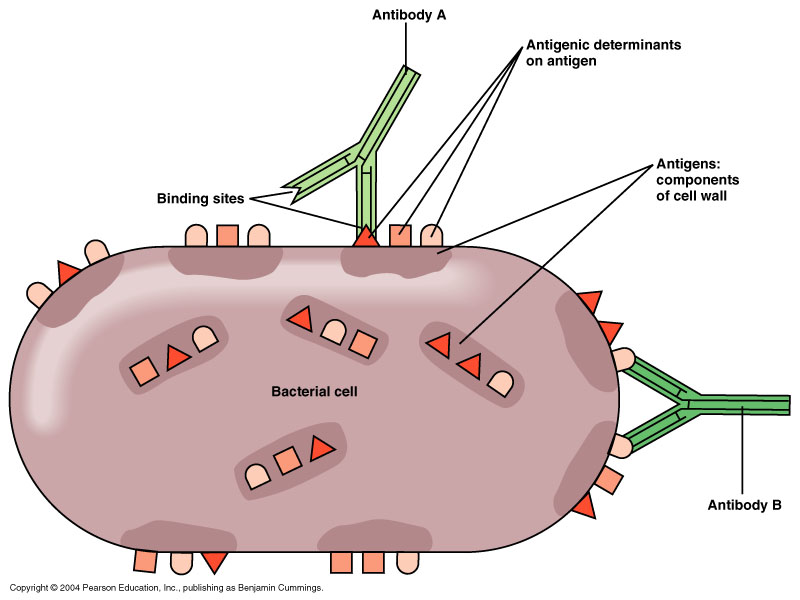 Imunogennost
Schopnost vyvolat imunitní reakci – musí:
Být cizorodé
Mít dostatečnou molekulovou hmotnost (> 6 kDa)
Mít komplexní strukturu
Produkty imunitní reakce ( protilátky, T-lymfocyty) mají schopnost s Ag specificky reagovat
Chemické složení antigenů
Proteiny – obvykle výborné imunogeny.
Polysacharidy- jsou dobrými imunogeny zejména jako součást glykoproteinů.
Nukleové kyseliny- špatná imunogenicita, vázána zejména na komplexy nukleových kyselin a proteinů. 
Tuky – velmi zřídka se uplatňují jako imunogeny. Nejznámější jsou sfingolipidy.
Hapten
Nízkomolekulární látky které vyvolávají imunitní reakci po vazbě na jiné vysokomolekulární látky.
Mají schopnost s produkty imunitní reakce reagovat.
Typickými hapteny jsou některé kovy, vyvolávají IV. (buněčný) typ přecitlivělosti, nebo léky způsobující I. (atopický) typ přecitlivělosti.
Imunogenicita haptenu
Zkřížená reaktivita antigenů
Při imunitní reakci může někdy dojít k reakci s jinou látkou, než tou, která reakci původně způsobila. 
Je to dáno imunologickou podobností obou látek, ale nemusí se jednat o podobnost chemickou
Zkřížená reaktivita se uplatňuje zejména v patogenezi imunitních chorob
Zkřížená reaktivita antigenů
Vysoká afinita
Nízká afinita
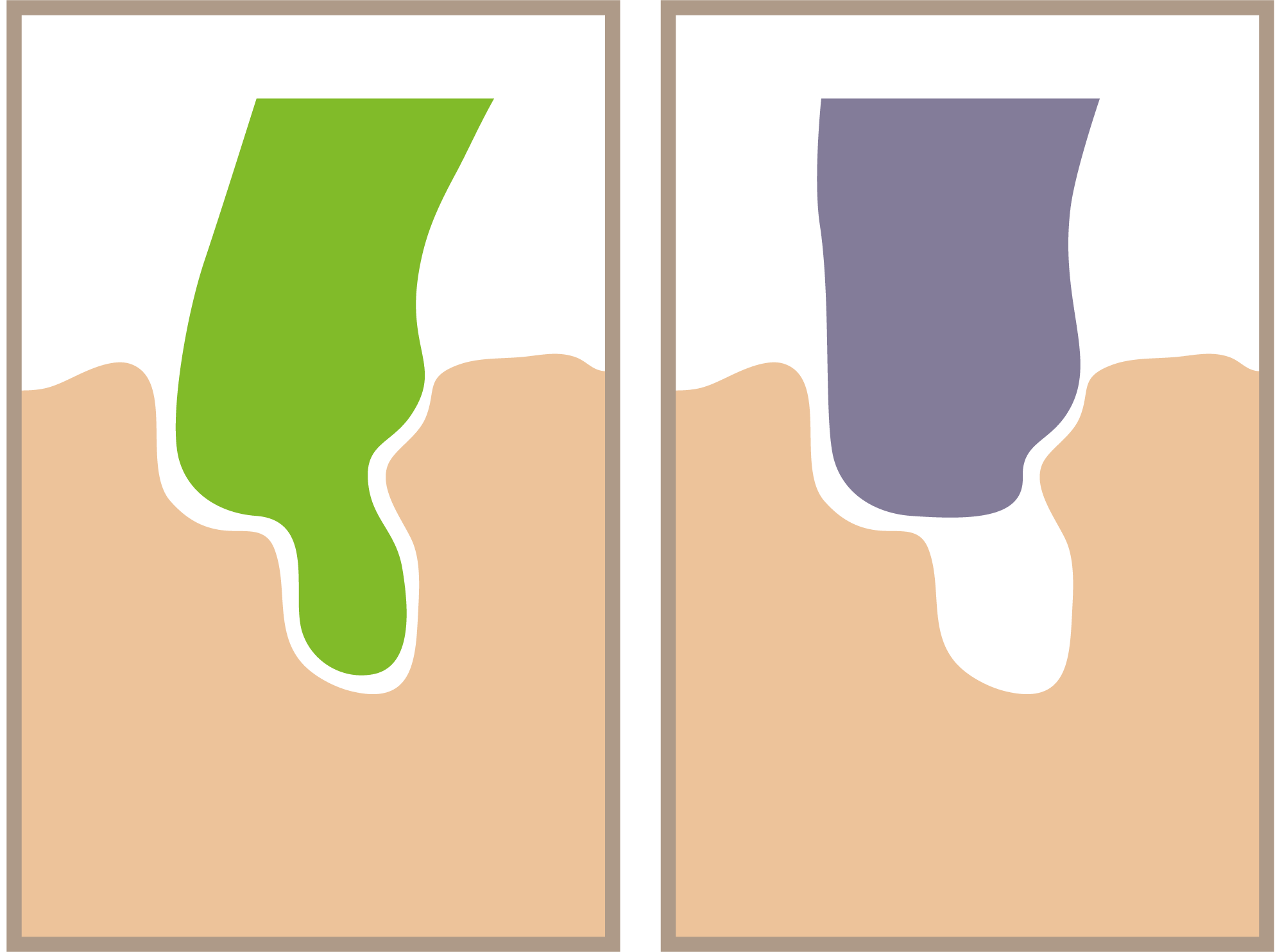 Ag1
Ag2
Ab1
Ab1
Imunitní systém
Funkční charakteristika:  
             homeostáza, sebeudržování na úrovni  
             molekulární výstavby organismu
	schopnost rozpoznání a eliminace cizorodých a
 	škodlivých látek z organismu

Morfologická charakteristika:
           lymfoidní, lymforetikulární systém

Integrální součást organismu 
           propojení s metabolismem, endokrinním 
           a nervovým systémem
Základ imunitního systému
Lymfatická tkáň a lymfatické orgány
Buňky imunitního systému
Složky imunitního sytému
Periferní oblasti imunitního systému je možno rozdělit do několika funkčních oblastí jejichž imunitní odpověď má určité odlišné charakteristiky.
Základní složky imunitního systému:
      – Kostní dřeň, tymus
Lymfatické uzliny a slezina
Imunitní systém sliznic 
Kožní imunitní systém 
Lymfatický cévní systém
Lymfatické orgány
Primární: kostní dřeň, thymus
Vznik, diferenciace a zrání imunokompetentních buněk
Sekundární lymfatické orgány: 
 Slezina
 Lymfatické uzliny
 MALT (mucosa associated lymphoid tissue: v GIT označována GALT (gut), v dýchacích cestách BALT (bronchus)…)
	místo, kde probíhají specifické imunitní reakce
Primární a sekundární lymfatické  orgány
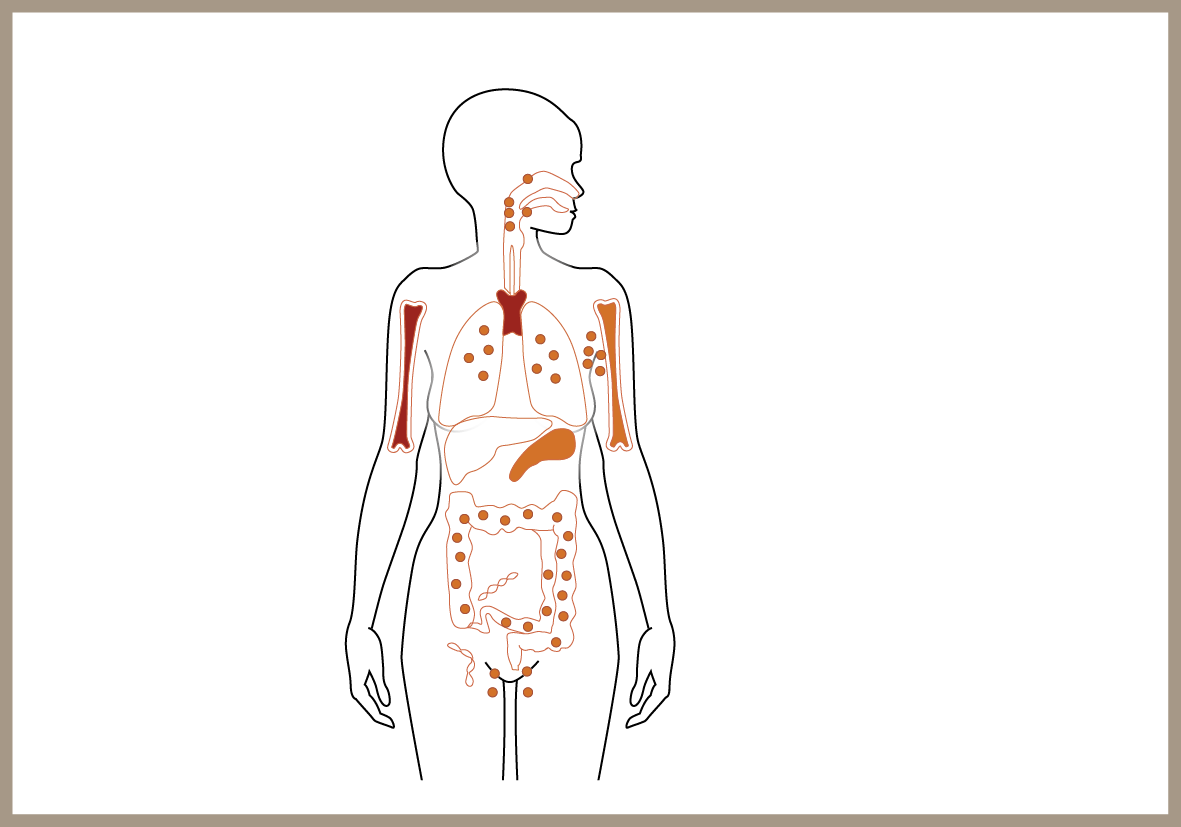 Sekundární lymfatické orgány
Primární lymfatické orkány
Waldeyerův okruh
Thymus
BALT
Lymfatické uzliny
Kostní dřeň
Kostní dřeň
Slezina
Payerovy pláty
Mesenterické lymfatické uzliny
Lamina propria
Urogenitální MALT
Lymfatické uzliny
Propojení lymfatických orgánů
Lymfatické orgány – propojení s dalšími orgány těla pomocí lymfatických a krevních cév
Aferentní lymfatické cévy – přivádějí do uzlin lymfu a s ní Ag a antigen prezentující buňky
Eferentní lymfatické cévy – odvádějí lymfu a efektorové lymfocyty
Prokrvení uzliny zajišťují: 	arterie – vstup  
	 				vény - výstup
Arterie přináší naivní lymfocyty do uzlin
Mízní cévy
Přítomny téměř ve všech tkáních těla
Nebyly nalezeny v avaskulárních strukturách,    jako jsou vlasy, nehty, epidermis, rohovka, sklivec a čočka a některé druhy chrupavky. 
Dále nebyly nalezeny v nervové tkáni, kostní dřeni a v nitru jaterního lalůčku.
Míza, lymfa
Lymfa (míza)  -  nažloutlá tekutina kolující v lymfatickém systému
Podobné složení jako krevní plazma. Lidské tělo obsahuje asi litr lymfy
Lymfa vzniká v prostotu mezi buňkami z tkáňového moku.
Sbírá se do mízních vlásečnic tzv. lymfatických kapilár. Tyto kapiláry sbírají lymfu se všech částí těla, spojují se dohromady a postupně vytvářejí větší lymfatické cévy. Potom pokračuje dál širšími  lymfatickými cévami, kde se pak ústí do lymfatických uzlin, které lymfu filtrují. Lymfatické cévy se postupně spojují do velkých lymfatických cév  - mízovodů, kterými vtéká lymfa do krčních žil krevního oběhu
Míza, lymfa
Pravý mízovod -  ductus lymfatikus dexter -přivádí lymfu z horní poloviny pravé strany těla 
Hrudní mízovod tzv.  ductus thracicus přivádí lymfu ze zbývajících částí těla. Toku krve do lymfatického systému zabraňují chlopně v ústích mízovodů.
Hrudním mízovodem proteče do žil každou minutu  4-10 ml lymfy; během jednoho dne 60% objemu plazmy a 50% všech bílkovin
Lymfa pomáhá při přenosu živin do těla. Ve střevech je obrovský počet lymfatických cév, které sbírají malé kuličky tuku a odevzdávají je do krve cestou hrudního mízovodu.
Složení lymfy
Je do určité míry podobné složení krevní plazmy, má 50- 70% bílkovin plasmy, obsahuje tuky a cholesterol, vitamíny rozpustné v tucích, které se vstřebávají v okolí trávicí soustavy. Dále obsahuje steroidní hormony, železo, měď a kalcium.
Lymfa v kapilárách neobsahuje buňky; ty se do ní dostávají až po průchodu některou lymfatickou uzlinou. V ductus thoracicus má lymfa narůžovělou barvu, je kalná a obsahuje mnoho buněk. 
Má schopnost  srážet  se, podobně jako krev. 
99 % jejích buněk tvoří lymfocyty - 95 % tvoří efektorové lymfocyty. Ostatní buňky jsou v lymfě ojedinělé
Složení lymfy
Složení lymfy v cévách proměnlivé - závisí na jejich pozici. 
Lymfa z horních končetin je lymfa bohatá na bílkoviny. 
Lymfa ve střevech – chylus (střevní míza) – je bohatá na tuky, které se vstřebaly ze střeva během trávení. Tato lymfa je mléčné barvy. 
Klasická lymfa je vlastně světlá, téměř bezbarvá tekutina, již můžeme vidět například v puchýři.
Cesty lymfocytů v těle
Krevní oběh
Lymfatické orgány
Kostní dřeň - hematopoeza
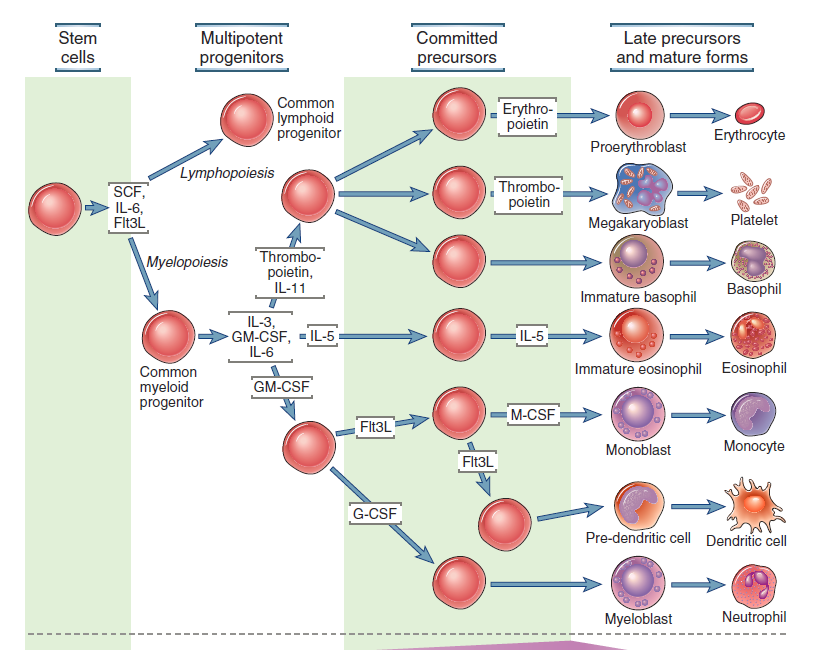 © Elsevier 2012. Abbas & Lichtman: Cellular and Molecular Immunology 7e www.studentconsult.com
Thymus – místo vývoje T-lymfocytů
Sekundární lymfatické orgány
Lymfatická uzlina
Místo, kde lymfoidní buňky vstupují z cirkulace a kde probíhají specifické imunitní reakce
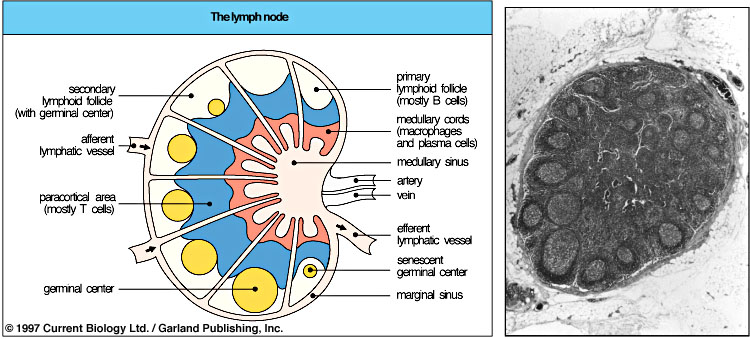 Vyšetření lymfatických uzlin
Zvětšení lymfatických uzlin:
   		v důsledku imunitní reakce na antigen
   		infiltrace zánětlivými buňkami (lymphadenitis)
   		infiltrace a proliferace maligních buněk
    		při imunologických (SLE, RA) a metabolických chorobách

U zdravých dospělých osob bývají axilární a inguinální uzliny hmatné (v průměru 1 cm).
V dětství je reakce lymfatických uzlin běžná.
U dospělých do 30 let je asi 80% lymfadenopatií benigních, u osob nad 50 let jen asi 40%.
Diagnostický význam při infekci HIV
Slezina
Hlavní funkce 
Odstraňování starých a poškozených buněk a partikulí (imunokomplexy) z cirkulace
Iniciace adaptivní imunitní odpovědi na patogeny přenášené krví
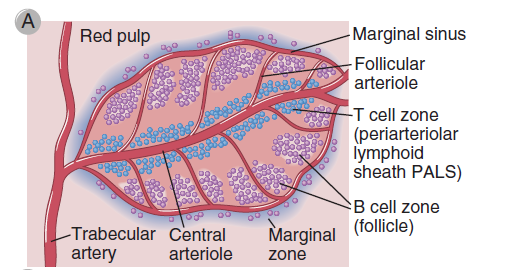 © Elsevier 2012. Abbas & Lichtman: Cellular and Molecular Immunology 7e www.studentconsult.com
Vyšetření sleziny
U zdravých osob slezinu nenahmatáme

Hyposplenismus: 	vrozená asplenie
                          		stavy po splenektomii
          Význam vakcinace proti pneumokokům!

Splenomegalie:
   hyperplasie buněk imunitního systému (infekce)
   porušení průtoku krve (cirhóza jater, trombózy)
   maligní procesy (primární i sekundární)
   autoimunitní procesy (RA-Felty, SLE, hematol.)
   extramedulární hematopoéza
Imunologie sliznic  a kůže
Povrch sliznic zažívacího traktu..……. 200 m2

Povrch dýchacího traktu………………… 80 m2

Povrch kůže …………………………………….2 m2

Podněty: potrava ………………………....  ~ tuny
                     mikrobiota  …………………….. 1014 bakterií
		          antigeny ve vzduchu

Obměna epitel. buněk střeva  ………… 1011/den

Produkce IgA (převyšuje ostatní isotypy)... 5-9g/den

90% infekčních agens vstupuje sliznicemi

80% imunologicky aktivních buněk organismu je ve  
             sliznicích
IMUNITA
Vrozená (přirozená, nespecifická, innate immunity)
        u všech mnohobuněčných organismů

Adaptivní (získaná, specifická, adaptive immunity) 
        až od obratlovců
……………………………………………………………………………………

Adaptivní =  vzniklý adaptací
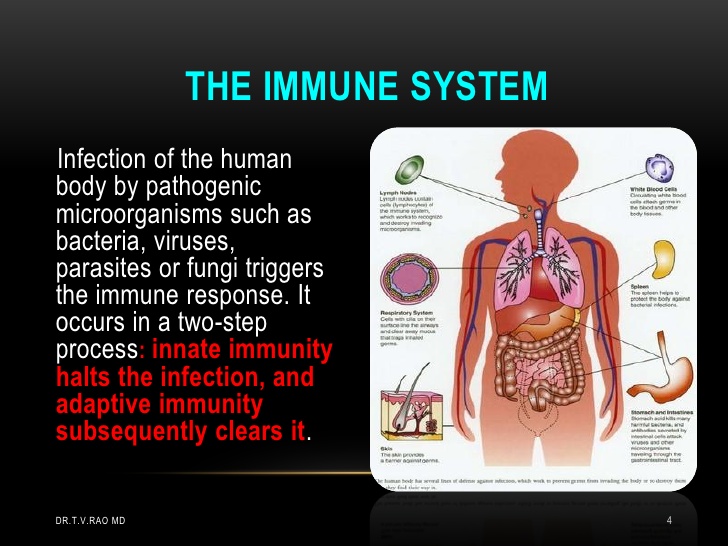